Організація як функція управління
1. Сутність організаційної	 діяльності та її місце в системі управління.
2. Проектування організаційної структури.
3. Типи організаційних структур.
4. Повноваження, обов’язки, відповідальність. Процес делегування повноважень і відповідальності.
1. Сутність організаційної діяльності та її місце в системі управління.
Організаційна функція – це організація процесу управління, вжиття усвідомлених необхідних заходів і дій. Завданням цієї функції є створення структури організації, а також забезпечення всім необхідним для її ефективної діяльності, досягнення запланованих цілей.
Організаційна діяльність – процес усунення керівником невизначеності між людьми щодо роботи або повноважень і створення середовища, придатного для їх спільної діяльності. 
Основними завданнями функції організації є: 
– формування структури організації, виходячи з розмірів підприємства, його цілей, технології, персоналу та інших змінних; 
– встановлення конкретних параметрів, режимів роботи підрозділів організації, відносин між ними; 
– забезпечення діяльності організації ресурсами (людськими, фінансовими, матеріальними, інформаційними).
Організаційний процес – це достатньо складний вид діяльності. Зміст функції організації, елементи організаційного процесу та закони організаційної діяльності.
Його складність полягає у необхідності вибору рішення з безлічі можливих альтернатив, кожна з яких не поступається решті з точки зору раціональності прийняття організаційного рішення. 
Основу організаційного процесу становить взаємодія між суб’єктами управлінської діяльності та їхніми об’єднаннями в структурні підрозділи організації. Така взаємодія поділяється на: адміністративну, інформаційну та технічну.
У процесі адміністративної взаємодії вищі рівні ієрархії управління передають нижчим рівням управлінські повноваження і відповідальність, розпорядження, інструкції, рекомендації, здійснюють за ними контроль і т.д. 
Технічна взаємодія між суб’єктами управлінської діяльності здійснюється в процесі їх участі у практичній діяльності – підготовці, прийнятті та реалізації рішень, нарадах і т.д. 
Технічна та адміністративна взаємодія між суб’єктами управління в організації реалізується за допомогою їх інформаційної взаємодії, в ході якої вони обмінюються інформацією (як офіційною, так і неофіційною), необхідною для прийняття управлінських рішень. 
Забезпечення взаємодії між суб’єктами управлінської діяльності в організації багато в чому визначає зміст організаційної діяльності менеджера.
Основні складові організаційного процесу (організаційної діяльності): 
– поділ праці – поділ загальної роботи на окремі складові частини, достатні для виконання окремим працівником відповідно до його кваліфікації та здібностей; 
– департаменталізація – групування робіт та видів діяльності у певні блоки (підрозділи: групи, відділи, сектори, цехи, виробництва тощо); 
– делегування повноважень – підпорядкування окремого підрозділу керівникові, який отримує необхідні повноваження; 
– встановлення діапазону контролю – визначення кількості працівників, безпосередньо підлеглих окремому менеджерові; 
– створення механізмів координації – забезпечення вертикальної та горизонтальної координації робіт та видів діяльності.
Структура організації визначається як абстрактна категорія, що характеризується трьома організаційними параметрами: ступенем складності; ступенем формалізації; ступенем централізації.
Складність – кількість виразних ознак організації. Чим більше вертикальних рівнів в ієрархії управління та підрозділів на одному рівні, тим складніше координувати діяльність організації. 
Ступінь формалізації – ступінь, в якому організація покладається на правила та процедури, спрямовуючи поведінку своїх працівників. Чим більше правил та регуляторів в організації, тим більш формалізованою є структура організації. 
Централізація – місце зосередження права прийняття рішень. Якщо всі рішення (або їх більшість) приймаються вищими керівниками, тоді організація є централізованою. 
Децентралізація – передача права прийняття рішень з вищих рівнів управління на нижчі.
функція організація проходить три фази свого здійснення:
Фаза ініціюваня (визначення завдань організації; визначення способів їх вирішення; забезпечення здійснення);
Фаза	облаштування	(координації) (визначення системи необхідних видів діяльності; визначення складу виконавців; забезпечення стимулювання виконавців);
Фаза	розпорядча	(адміністрування) (делегування повноважень та обов’язків; визначення змісту розпоряджень; забезпечення виконання розпоряджень).
Загалом, практичним результатом виконання організаційної функції вважається:
– затвердження структури виробництва, структури органів управління, схеми взаємозв’язків між підрозділами;  
- регламентація функцій, підфункцій, робіт і операцій, встановлення прав та обов’язків органів управління й посадових осіб; 
– затвердження положень, інструкцій; 
– підбір, розстановка кадрів і формування штатів працівників у керуючій та керованій системах
2. Проектування організаційної структури
Під поняттям «структура» (від латин. structura – побудова, розміщення) розуміють внутрішню будову чогось, певний взаємозв’язок складових цілого. Більш точно – це внутрішній устрій роботи системи, тобто сукупність елементів системи та сталих зв’язків між ними
В кожній організації присутні декілька видів різних структур. До основних видів структур в організації відносяться:
– структура цільова – включає цілі компанії згідно концепції управління за цілями, наприклад, дерево цілей; 
– структура фінансова – включає центри витрат, прибутків, доходів, інвестицій та бюджети компанії; 
– структура корпоративна (юридична) – включає права власників та відносини з державою, законодавством; 
– структура інформаційна – включає інформаційні потоки; 
– структура виробнича – включає матеріальні потоки – основне і допоміжне виробництва, логістику тощо;
– структура штатна – штатний розпис персоналу; 
– організаційна структура – включає підрозділи організації (департаменти, відділи, сектори, цехи тощо).
Організаційна структура (від франц. organisation –
придавати стрункий вид; лат. structura – взаєморозташування та зв’язок складових частин, будова) – це поділ економічного об’єкта, підприємств, компаній, установ на підрозділи, відділення, відділи, цехи, лабораторії, ділянки, групи з метою впорядкування управління, налагодження взаємодії ланок, установлення підпорядкованості й співпідпорядкованості, відповідальності.
Структура управління включає всі цілі, розподілені між різноманітними ланками, зв’язки між якими забезпечують координацію окремих дій з їх виконання. 
Зв’язок структури управління з ключовими поняттями управління – його метою, функціями, процесом, механізмом функціонування, людьми та їх повноваженнями – свідчить про її величезний вплив на всі аспекти+ управління. 
Тому керівники всіх рівнів приділяють величезну увагу принципам і засобам формування структур, вибору типу або комбінації видів структур, вивченню тенденцій в їх побудові та оцінці їхньої відповідності меті й завданням.
Чим досконалішою є організаційна структура управління, тим ефективніший вплив управління на процес виробництва (надання послуг). 
Для цього організаційна структура повинна відповідати певним вимогам, тобто бути: 
– адаптивною (здатною пристосуватися до змін зовнішнього середовища); 
– гнучкою, динамічною (здатною миттєво реагувати на зміну попиту, вдосконалення технології виробництва, появу інновацій); 
– адекватною (відповідною параметрам керованої системи); 
– спеціалізованою (функціонально замкненою у структурних підрозділах з обмеженням та конкретизацією сфери діяльності кожної керівної ланки);
– оптимальною (з дотриманням раціональних зв’язків між рівнями та ланками управління); 
– оперативною (здатною запобігти невідворотним змінам керованої системи за час прийняття рішення); 
– надійною (здатною гарантувати достовірність передачі інформації); 
– економічною (з відповідністю адміністративних витрат вимогам підприємства); 
– простою (легкою для розуміння персоналу та пристосування до обраної форми управління й участі у досягненні мети організації).
3. Типологія організаційних структур управління
Бюрократичні організаційні структури
(їх ще називають ієрархічні, формальні, механістичні, класичні, жорсткі, традиційні) характеризуються твердою ієрархією влади на підприємстві, формалізацією правил і процедур, які використовуються, централізованим прийняттям рішень, вузько визначеною відповідальністю в діяльності.
Лінійна організаційна структура
представляє собою найпростішу дворівневу структуру, яка формується на невеликому підприємстві, призначена для відокремлення управління від безпосереднього виконання роботи та концентрує весь комплекс функцій управління в одній ланці управління
Сутність лінійного управління полягає в тому, що кожен виробничий підрозділ очолює керівник (орган), який здійснює всі функції управління. Кожен працівник підрозділу безпосередньо підпорядковується тільки цьому керівнику (органу). В свою чергу, останній є підзвітним вищому органу. 
Підлеглі виконують розпорядження тільки свого безпосереднього керівника. Вищий орган (керівник) не має права віддавати розпорядження робітникам, оминаючи їх безпосереднього керівника (тобто реалізується принцип єдиноначальності керівництва). 
Окремі спеціалісти допомагають лінійному керівнику збирати та обробляти інформацію, аналізувати господарську діяльність, готувати управлінські рішення, але самі вказівок та інструкцій керованому об’єкту не надають. Т
Лінійна організаційна структура управління
У практиці управління лінійна організаційна структура використовується рідко, як правило, малими та середніми фірмами, які здійснюють нескладне виробництво
Переваги та недоліки лінійної організаційної структури
Лінійно-штабна організаційна структура
– різновид лінійної оргструктури, у якій для розвантаження вищого керівництва створюють спеціальні підрозділи (штаби), що спеціалізуються на виконанні певних управлінських функцій і об’єднують фахівців із різних видів діяльності.
 Завдання штабів: одержання і аналіз інформації про зовнішнє і внутрішнє середовище, поточне інформування і консультування керівництва, пошук найраціональніших варіантів вирішення завдань, підготовлення проєктів рішень, здійснення контролю. Вони не мають права прийняття рішень, а лише забезпечують більш кваліфіковане виконання лінійним керівником своїх обов’язків
Лінійно-штабна організаційна структура
Переваги та недоліки лінійно-штабної організаційної структури
Функціональна структура управління
Для функціональної структури управління характерне створення структурних підрозділів, кожен з яких має свої чітко визначені, конкретні завдання й обов’язки. 
В умовах даної структури кожен орган управління, а також кожен виконавець спеціалізується на виконанні окремих видів управлінської діяльності (функцій). 
Створюється апарат фахівців, що відповідають лише за визначену ділянку роботи. В основі функціональної структури управління лежить принцип повного розпорядництва: виконання вказівок функціонального органу в межах його компетенції обов’язкове для підрозділів. 
Функціональна організація існує поряд з лінійною, що створює подвійне підпорядкування для виконавців. Подвійне підпорядкування має за мету інтегрувати функції на кожному рівні управління та спеціалізувати їх по окремих ланках
Функціональна структура управління
Переваги та недоліки функціональної організаційної структури
Лінійно-функціональна (комбінована, змішана) організаційна структура
складається з лінійних підрозділів, які виконують в організації основну роботу, та обслуговуючих спеціалізованих функціональних підрозділів.
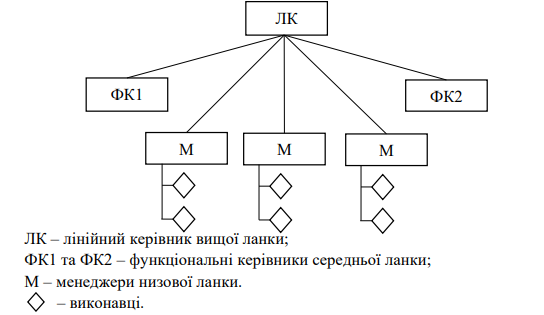 Переваги та недоліки лінійно-функціональної організаційної структури
Дивізіональна організаційна структура управління
заснована на формуванні автономних виробничо-господарських підрозділів (дивізіонів) і відповідних їм рівнів управління з наданням цим підрозділам оперативновиробничої самостійності та з перенесенням на цей рівень відповідальності за одержання прибутку
Дивізіональна організаційна структура управління
Дивізіональна організаційна структура управління
Переваги та недоліки дивізіональної структури
Адаптивні організаційні структури
(органічні, гнучкі) характеризуються розмитістю ієрархії управління, невеликою кількістю рівнів управління, гнучкістю структури влади, слабким чи помірним використанням формальних правил і процедур, децентралізацією прийняття рішень, широко обумовленою відповідальністю в діяльності.
Адаптивні організаційні структури
характеризуються такими ознаками: 
– здатністю порівняно легко змінювати свою форму; 
– орієнтацією на прискорену реалізацію складних проєктів та комплексних програм; 
– обмеженою дією в часі; 
– створенням тимчасових органів управління.
Проєктна структура управління
– це тимчасова структура, яка створюється для вирішення конкретного комплексного завдання (розроблення проєкту і його реалізації). 
Проєктні структури на підприємствах, як правило, застосовуються тоді, коли виникає необхідність розробити і здійснити організаційний проєкт комплексного характеру, що охоплює, з одного боку, вирішення широкого кола спеціалізованих технічних, економічних, соціальних і інших питань і, з іншого боку, діяльність різних функціональних та лінійних підрозділів. 
До організаційних проєктів можна віднести будь-які процеси цілеспрямованих змін у системі, наприклад, реконструкцію виробництва, розроблення й освоєння нових видів продукції і технологічних процесів, будівництво об’єктів тощо.
Проєктна структура управління
Переваги та недоліки проєктної структури
Матричний тип організаційної структури
– сучасний ефективний тип організаційної структури управління, який створюється шляхом суміщення структур двох типів: лінійної та програмно-цільової. Відповідно до лінійної структури (по вертикалі) будується управління окремими сферами діяльності: науково-дослідною, виробничою, збутовою, постачальницькою. 
Відповідно до програмно-цільової структури (по горизонталі) організовується управління програмами (проєктами, темами). 
Матричний тип структури використовується підприємствами, продукція яких має відносно короткий життєвий цикл і часто змінюється, тобто компаніями, яким необхідно мати високу маневреність у питаннях виробництва та стратегії.
При матричній структурі управління
керівник програми (проєкту) працює з безпосередньо не підпорядкованими йому спеціалістами, які залежать від лінійних керівників. Він в основному визначає, що і коли повинно бути зроблене в межах конкретної програми. Лінійні керівники вирішують, хто і як буде виконувати ту чи іншу роботу
Матричний тип організаційної структури
Переваги та недоліки матричної структури
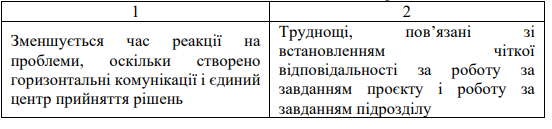 Організації мережевого типу
Мережа визначається як група фірм, які об’єднуються з метою використання своїх особливих ресурсів і специфічних переваг перед іншими для реалізації певних спільних проєктів і які просторово можуть знаходиться в будь-якій точці світу. 
Мережева організація виникає тоді, коли група осіб, об’єднана деякими організаційними рамками, здійснює взаємодію на базі Інтернет-технологій. Такий технічний базис дозволяє групі, що здійснює спільну діяльність, створити більш гнучку і ефективну організаційну структуру, порівняно з традиційними формами організації
Мережева організація
являє собою сукупність самостійних фірм або спеціалізованих структурних одиниць організації, пов’язаних між собою системою договірних відносин, діяльність яких координується ринковими механізмами. 
Замість того, щоб утримувати всередині організації всі ресурси, необхідні для виробництва певної продукції (послуг), мережеві організації використовують активи кількох фірм, що розташовані в різних точках ланцюга створення споживчої цінності. 
Розрізняють стабільні, динамічні та внутрішні типи мережевих організацій
У стабільних мережах значна частина робіт передається посередникам, які можуть і не належати до основної організації.
При цьому кожна фірма-посередник підтримує свою конкурентоспроможність шляхом обслуговування клієнтів і поза межами мережі. Така форма дозволяє отримати конкурентні переваги за рахунок вузької спеціалізації підрядників. Прикладом таких структур можуть бути фірми-таксі по перевезенню пасажирів, що не утримують на власному балансі транспортний парк, гаражі, майстерні тощо, а використовують послуги підприємців-фізичних осіб з власними автомобілями. В даному випадку можна говорити про віртуальну структуру, тобто сталі взаємозв’язки між окремими її елементами відсутні.
В динамічній мережі
головна організація виступає в ролі «системного інтегратора», який формує уздовж ланцюга «проєктування – виробництво – реалізація» тимчасовий союз із великої кількості незалежних один від одного партнерів для створення, в першу чергу, інноваційного продукту. 
В даному випадку можна говорити про використання принципу кластеру, який утворюється для реалізації певного проєкту і при його завершенні розпадається. 
На сьогодні найбільша кількість організацій, що працюють за таким принципом, відноситься до сфери інформаційних технологій
Внутрішні мережі
утворюються шляхом розвитку системи вільного підприємництва в межах великих корпорацій, основи якого були закладені в практичній філософії інтрапренерства. 
Основний принцип їх утворення – взаємодія між підрозділами однієї організації на основі ринкових цін. Підрозділи організації мають можливість здійснювати операції купівлі/продажу і поза межами даної організації. 

Типовими прикладами є внутрішня кооперація та використання аутсорсингових послуг вузько спеціалізованих компаній (юридичні, облікові, рекрутингові, рекламні, інформаційні послуги тощо).
Компанія, що обслуговує рахунки і здійснює бухгалтерський облік (США)
Розробка і дизайн продукції, що виробляється 
(Канада)
Стрижнева компанія (брокери)
Транспортна компанія 
(Корея)
Компанія-дистриб’ютор 
(Європа)
Компанія-виробник
(Азія)
Мережева структура - це структура, що передбачає передачу компанією більшості своїх головних функцій незалежним фірмам й координацію їх діяльності за допомогою невеликої головної організації.
Переваги та недоліки мережевих структур
1.Спеціалізація робочих завдань (розподіл праці) - це ступінь, в якому робочі завдання розбиваються на самостійні операції.
Види спеціалізації:
Горизонтальна спеціалізація - це постадійний розподіл робочих завдань, що починається з  надходження ресурсів і закінчується виходом продукції або послуг
Вертикальна спеціалізація - це поділ організації на рівні управління.
2. Департаменталізація робочих завдань – це процес групування робочих завдань (видів діяльності) та їх виконавців в окремі блоки
Системи департаменталізації:
Функціональна
Дивізіональна
Матрична
Командна
Мережева
3.Формування структури владних повноважень, відповідальності й підзвітності (побудова командного ланцюжка). 
Командний ланцюг - це нерозривна лінія владних повноважень, що пов'язує рівні управління за ієрархією й визначає їхню підзвітність.
Принципи командного ланцюгу:
Принцип єдиноначальності - означає, що кожен працівник безпосередньо підпорядковується тільки одному менеджеру і виконує розпорядження тільки одного менеджера.
Принцип скалярності - означає, що в організації діє чітка визначена лінія владних повноважень, яка охоплює всі рівні управління й визначає ієрархію підпорядкування.
Концепції командного ланцюгу
Владні повноваження - це офіційне законне право менеджера приймати рішення, віддавати накази та розподіляти ресурси для досягнення цілей організації.
Типи повноважень:
Лінійні  відділи- менеджери мають право віддавати накази своїм безпосереднім підлеглим й контролювати
Допоміжні відділи консультують лінійних керівників

Відповідальність - це зобов'язання виконувати доручені завдання й відповідати за їхні результати.
Підзвітність - це обов'язки звітувати про результати роботи. 
Делегування - це передача завдань і повноважень особі, яка бере на себе відповідальність за їхнє виконання.
Причини опору делегуванню (за Ньюменом)
Небажання брати на себе відповідальність
Боязнь критики
Відсутність інформації й ресурсів для виконання завдання
Перевантаження роботою
Відсутність упевненості в собі
Відсутність стимулів до додаткової відповідальності
З боку підлеглих
Помилка «Я це зроблю краще»
Відсутність здібності управління
Недовіра  до підлеглих
Боязнь ризику
Відсутність контролю
З боку керівників
Способи подолання опору делегуванню
Створення чіткої системи контролю над виконанням завдань.
Підвищення кваліфікації менеджерів у сфері лідерства.
Довіра до підлеглих.
Організація ефективних комунікацій.
Реалізація принципу відповідності повноважень і відповідальності.
Упровадження системи винагородження за додаткову відповідальність.
Упровадження системи стимулювання лінійних керівників за успішне делегування повноважень.
Техніка делегування
Кількість працівників на кожному рівні
Норма                          управління дорівнює 4
Норма управління дорівнює 8
(Вищий)
1                              1                                                           1
8
4
2
3                             16                                                         64
512
64
4
5                            256                                                       4096
1024
6
7                               4096
(Найнижчий)
Норма управління дорівнює 4
Кваліфіковані працівники = 4096
Менеджери (рівнів 1- 6)     = 1365
Норма управління дорівнює 8
Кваліфіковані працівники = 4096
Менеджери (рівнів 1- 4)     = 585
4.Норма керованості (норма контролю) - це оптимальна кількість підлеглих, якими може ефективно керувати менеджер.
5.Централізація й децентралізація
Централізація - це концентрація владних повноважень з прийняття рішень на верхніх рівнях управління.
Децентралізація - це зсув владних повноважень з прийняття рішень у напрямі нижніх рівнів управління.
6. ФОРМАЛІЗАЦІЯ РОБОЧИХ ЗАВДАНЬ - це стандартизація робочих завдань за допомогою розробки політики, процедур і правил.
Етапи проектування структури організації
1. Розподіл організації на блоки відповідно до основних напрямів діяльності
2. Установлення співвідношення повноважень різноманітних посад за ланцюгом команд
3. Визначення службових обов’язків як сукупності завдань і функцій
Ситуаційні фактори
Стратегія
Традиційна вертикальна структура 
або 
нова горизонтальна структура
Результати діяльності компанії
Зовнішнє середовище
Технологія
Фактори, що впливають на структуру організації
Як скласти організаційну структуру підприємства
1. Врахувати ті цілі, які поставлені перед вашим підприємством
2. Виділити ті відділи, які є традиційними: бухгалтерія, відділ кадрів, канцелярія, господарський та юридичний відділ.
3. Продумати існування горизонтальних зв'язків між підрозділами. Якщо ви - виробник товарів чи іншої продукції, то традиційним видом взаємодії буде безпосередньо виробництво - відділи продажів або збуту - фінансовий облік.
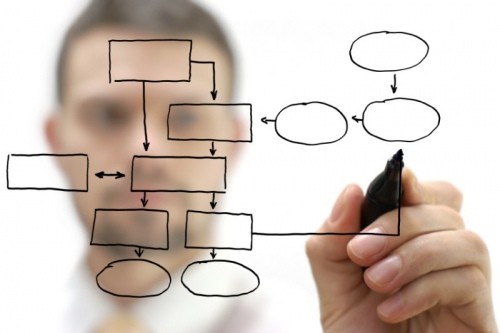 4. Встановити вертикальні зв'язки між посадами, ієрархічну підпорядкованість.